MELUKIS SUDUT ISTIMEWA
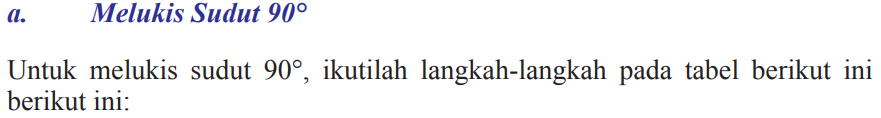 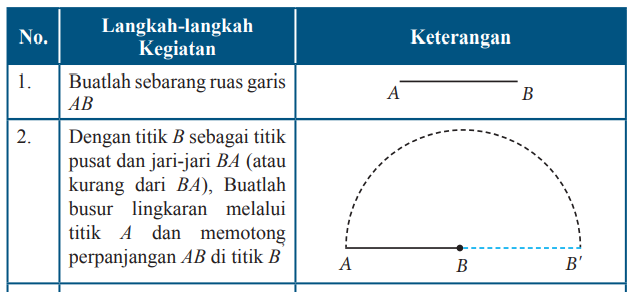 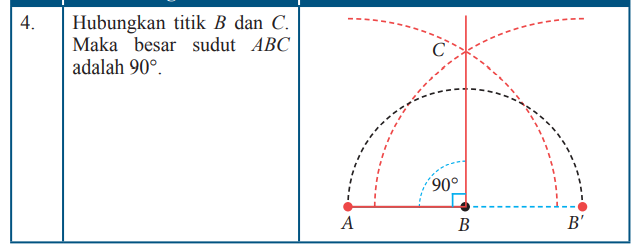 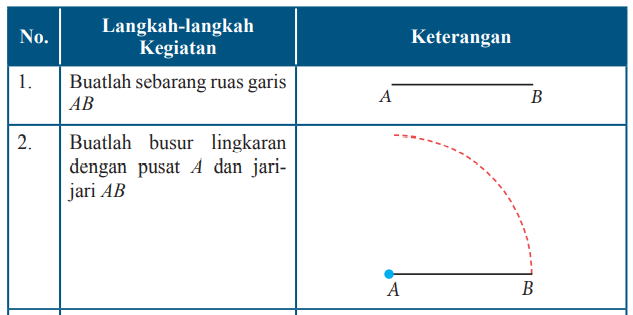 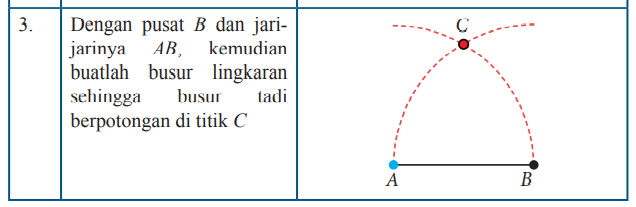 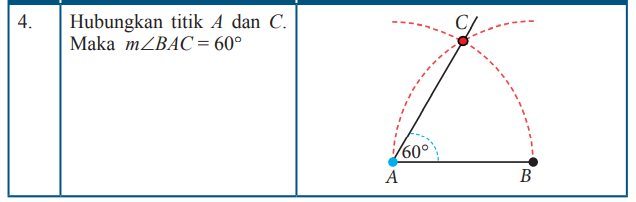 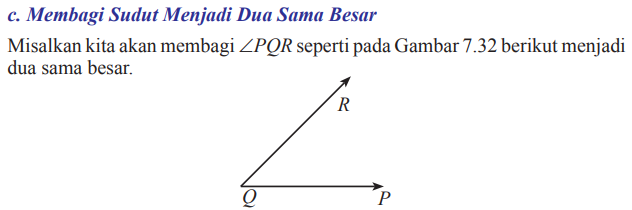 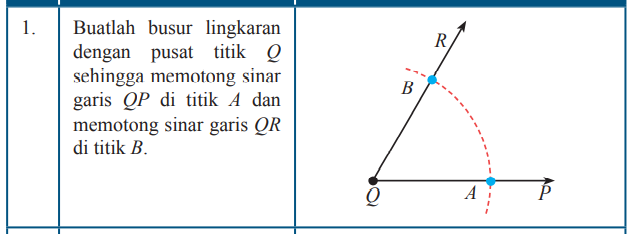 Tugas